Fractions Unit
Grade 6 - SHJH - Week 2
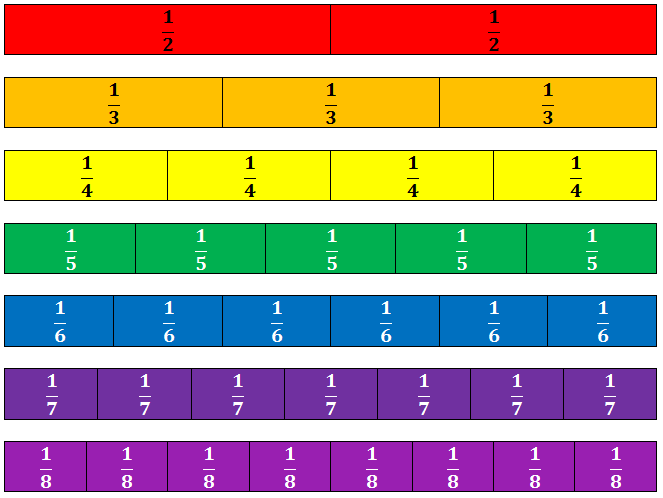 Learning Goals:  I can …

Represent a mixed number using picture and symbolic form

Represent an improper fraction using picture and symbolic form

Place fractions (including improper and mixed number) on a number line and explain how I figured out where to put them
Engage - Monday
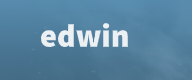 Instructions: 

Click on the Edwin logo to take you to an Edwin video that will teach you more about mixed numbers and improper fractions.


You can add this extension to your Edwins to have access to virtual pattern blocks. They’ll help you with the “Explore” activity sheet.
Pattern Shapes by the Math Learning Center
.
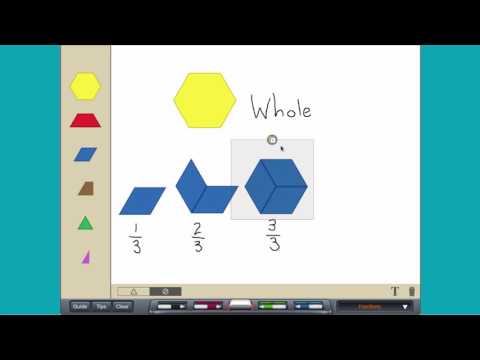 Explore - Monday
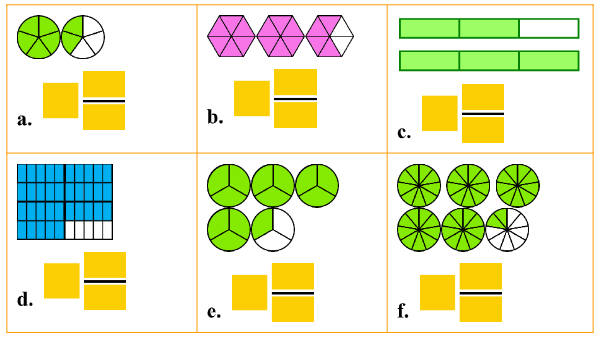 Instructions: 

Can you figure out what mixed number is being represented by the pictures? Fill in your answers in the text boxes.
Explore
Do these questions on your own paper. Use virtual pattern blocks to help when needed.
Explain - Monday
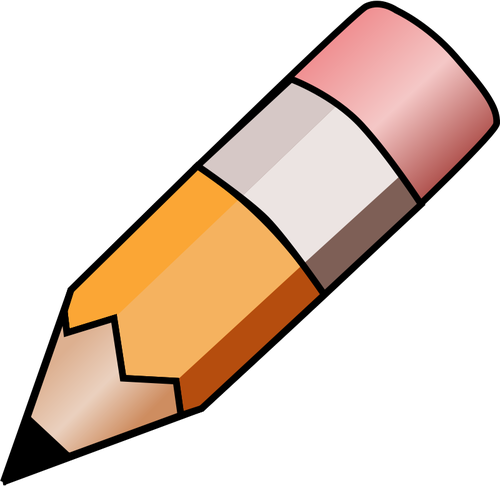 What’s one thing you learned/remembered about 
       mixed numbers or improper fractions?




Where’s a place that you’ve seen mixed numbers or improper fractions used around your home?




What’s one question you still have about mixed numbers or improper fractions?
Extend - Monday
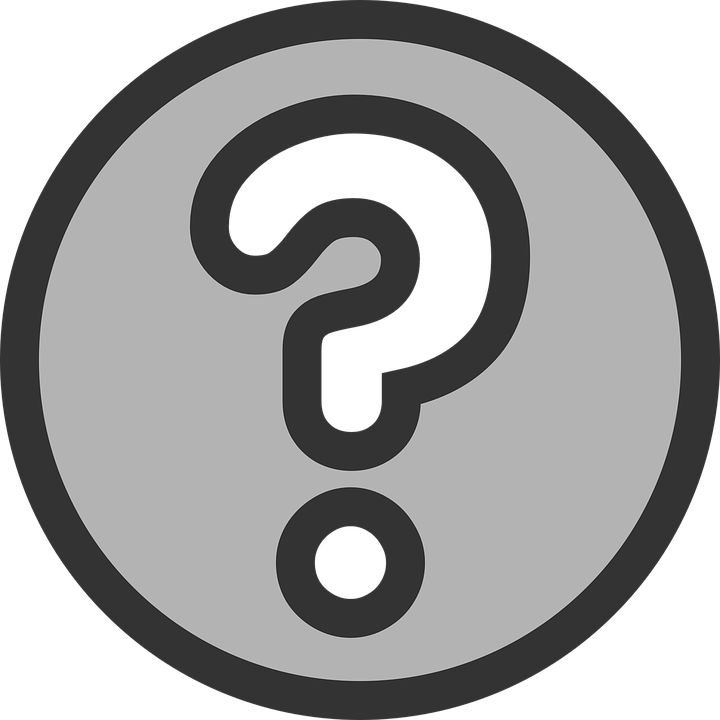 If you’ve finished early or would like more                                          
                          practice, check out some of these extension  
                          activites:
                               


                            ‘’
Click on the textbook link and review page 167. Work through some of questions #1-5 on page 168.
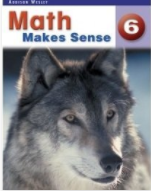 Extend
Type answer here
Type answer here
Type answer here
Engage - Tuesday
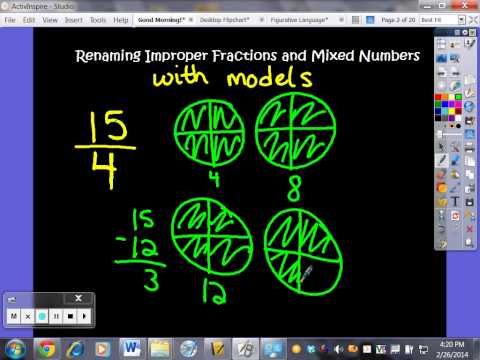 Instructions: 

Watch the video to learn more about drawing mixed numbers and improper fractions.
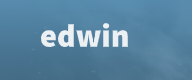 Click on the Edwin logo to take you to an Edwin video that will teach you more about mixed numbers and improper fractions.
Explore
Do these questions on      
 your own paper.   
 Choose some from   
  each question.
Explain - Tuesday
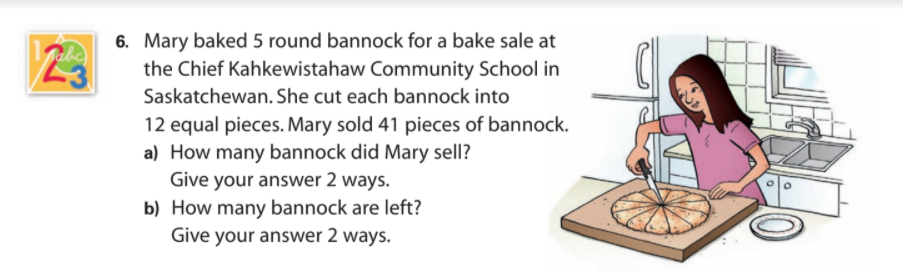 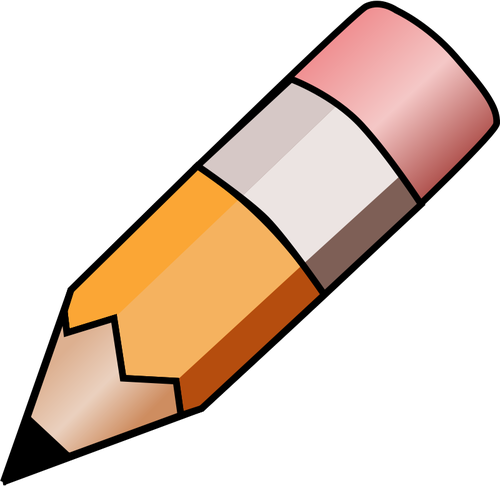 Instructions: 

Answer the question above either on your own paper or on your Edwin’s Chrome Canvas. Email a quick video to me (create a screencast if you’re using Canvas) showing me what you think the answer is and why.

Or, you can explain your work to me using this Flipgrid link (add link!)
Extend - Tuesday
If you’ve finished early or would like more                                          
                              practice, check out some of these extension  
                              activites:
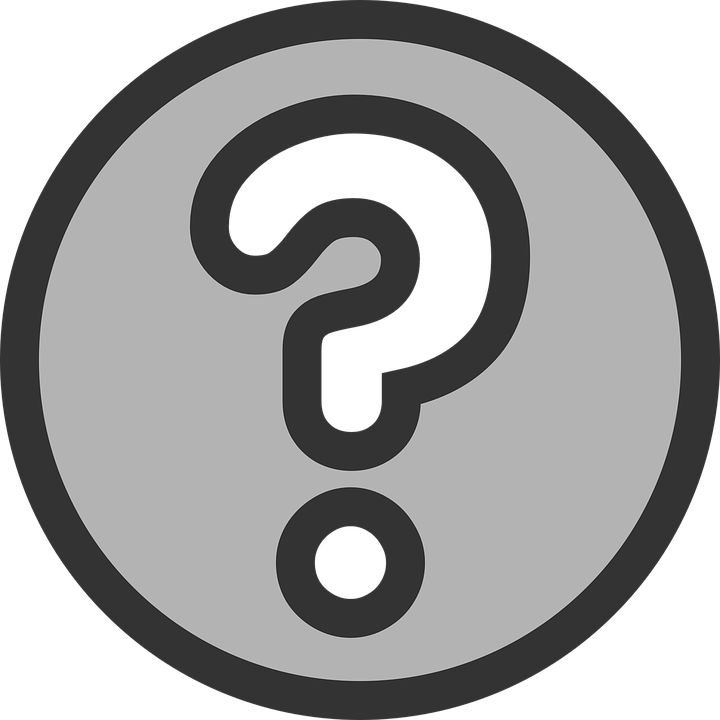 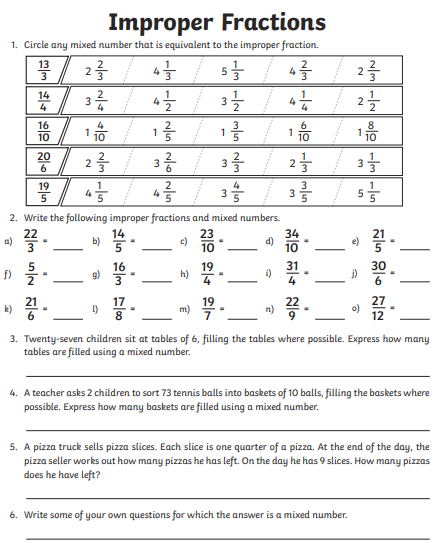 Extend
Engage - Wednesday
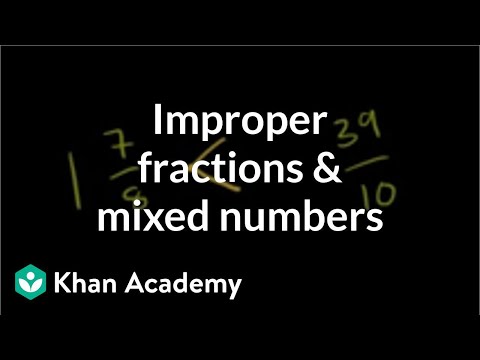 Instructions: 

Watch the video to learn more about mixed numbers and improper fractions.
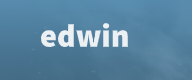 Click on the Edwin logo to take you to a video that shows you more about comparing improper fractions and mixed numbers.
Explore - Wednesday
Instructions: 

Try to solve the word problem below on your own paper. When you think you’ve found the right answer, take a picture of your work and insert this picture on the next slide. Remember to include a picture and summary sentence.
Four friends were at a party. Prince said he ate 5/3 of pizza while David stated he ate 5/4 of pizza. Mackenzie said that David ate more pizza than Prince. Is Mackenzie correct? Explain your thinking with pictures, numbers and words.
Explain - Wednesday
Instructions: 

Post a picture of how you attempted to solve the word problem here
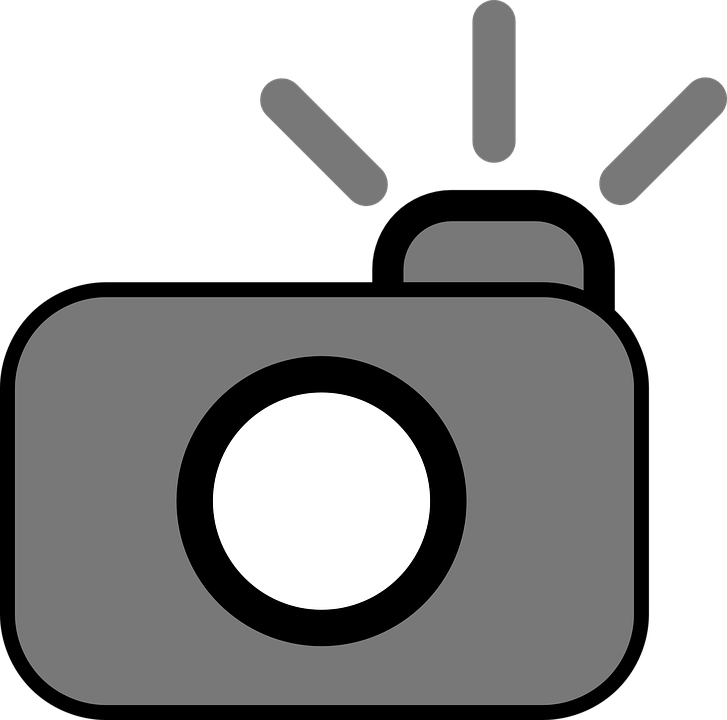 Explain - Wednesday
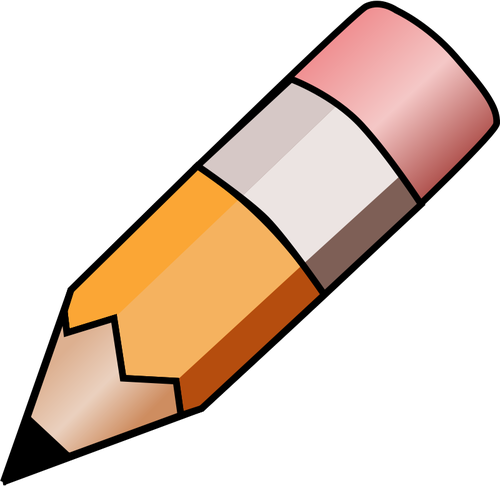 What’s one question you still have about comparing 
improper fractions and mixed numbers?
Extend - Wednesday
If you’ve finished early or would like more                                          
                               practice, check out some of these extension  
                               activites:
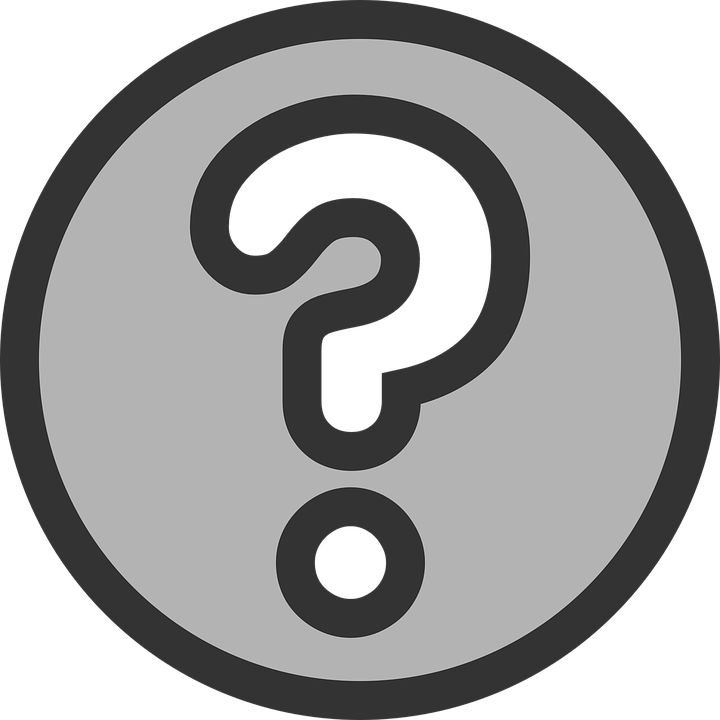 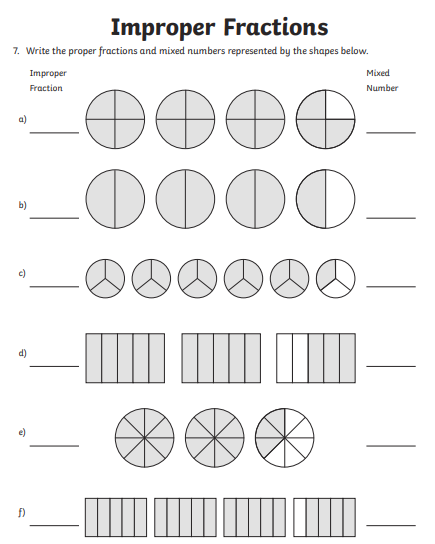 Extend
Engage - Thursday
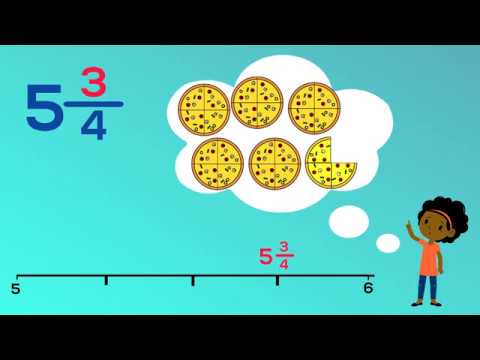 Instructions: 

Watch the video to learn more about placing mixed numbers on a number line.
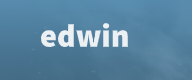 Click on the Edwin logo to take you to an activity that allows you to practice placing improper fractions on a numberline.
Explore - Thursday
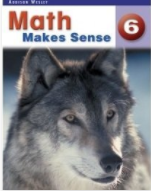 Instructions: 

Click on the math textbook to take you to an online copy of the unit we’re currently working on, Fractions, Ratios & Percents
Practice: 

Review the “Connect” section on pages 172-173 to help you to understand how to compare mixed numbers and improper fractions using a number line.  

On your own graph paper, do questions 1-2 on pgs 173. Be sure to count the lines between the numbers carefully so that your number lines are accurate, they need to look the same as the ones in the textbook.

* ** If you don’t have graph paper at home, take a screenshot of the number lines that you need from the textbook and post them to Canvas to answer the questions. If you aren’t sure how to take a screenshot click here.
Explain - Monday
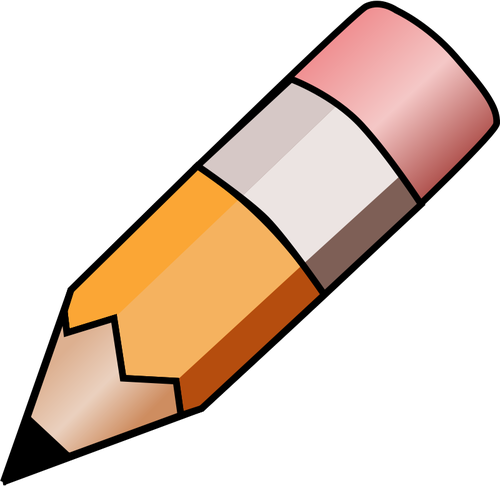 What’s one thing you learned/remembered about 
       comparing mixed numbers and improper fractions?




Give an example of when you think it would be a good idea to show an improper fraction as a mixed number in the real world?





What’s one question you still have about putting improper fractions or mixed numbers on a number line?
Extend - Monday
If you’ve finished early or would like more                                          
                               practice, check out some of these extension  
                               activites:
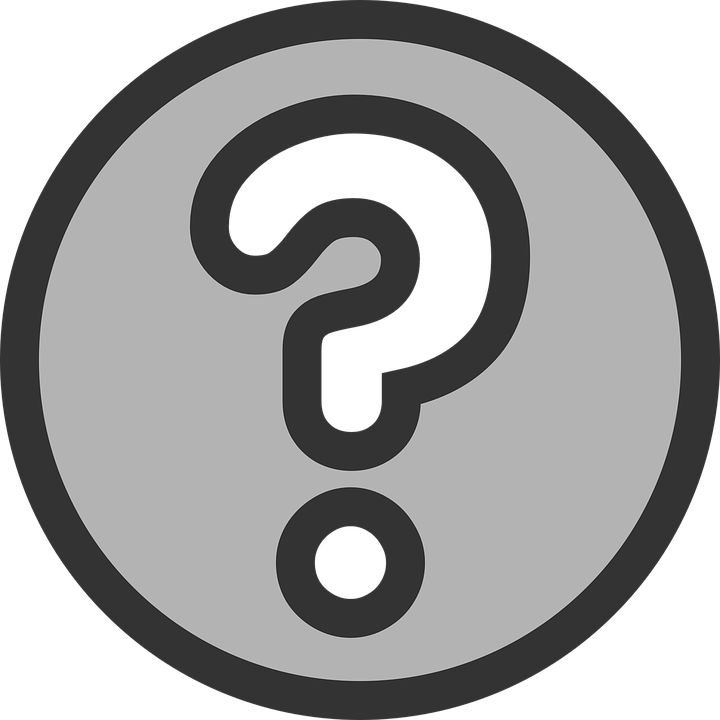 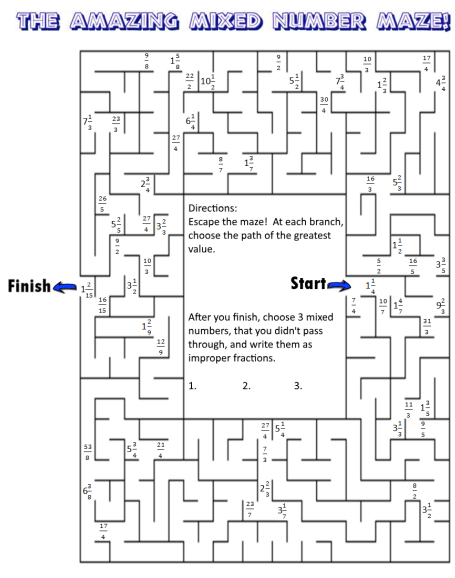 Engage - Tuesday
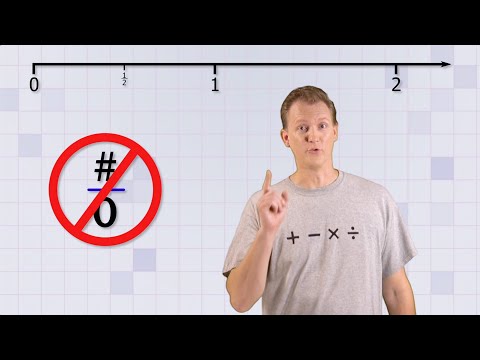 Instructions: 

Watch the Math Antics video to learn more about comparing fractions by using a number line.
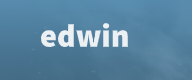 Click on the Edwin logo to take you to an activity that allows you to practice comparing fractions using number lines.
Explore - Tuesday
Instructions: 

Time to check-in to see how you’re doing with this week’s learning goals.

On your own paper, try to solve the problem below.
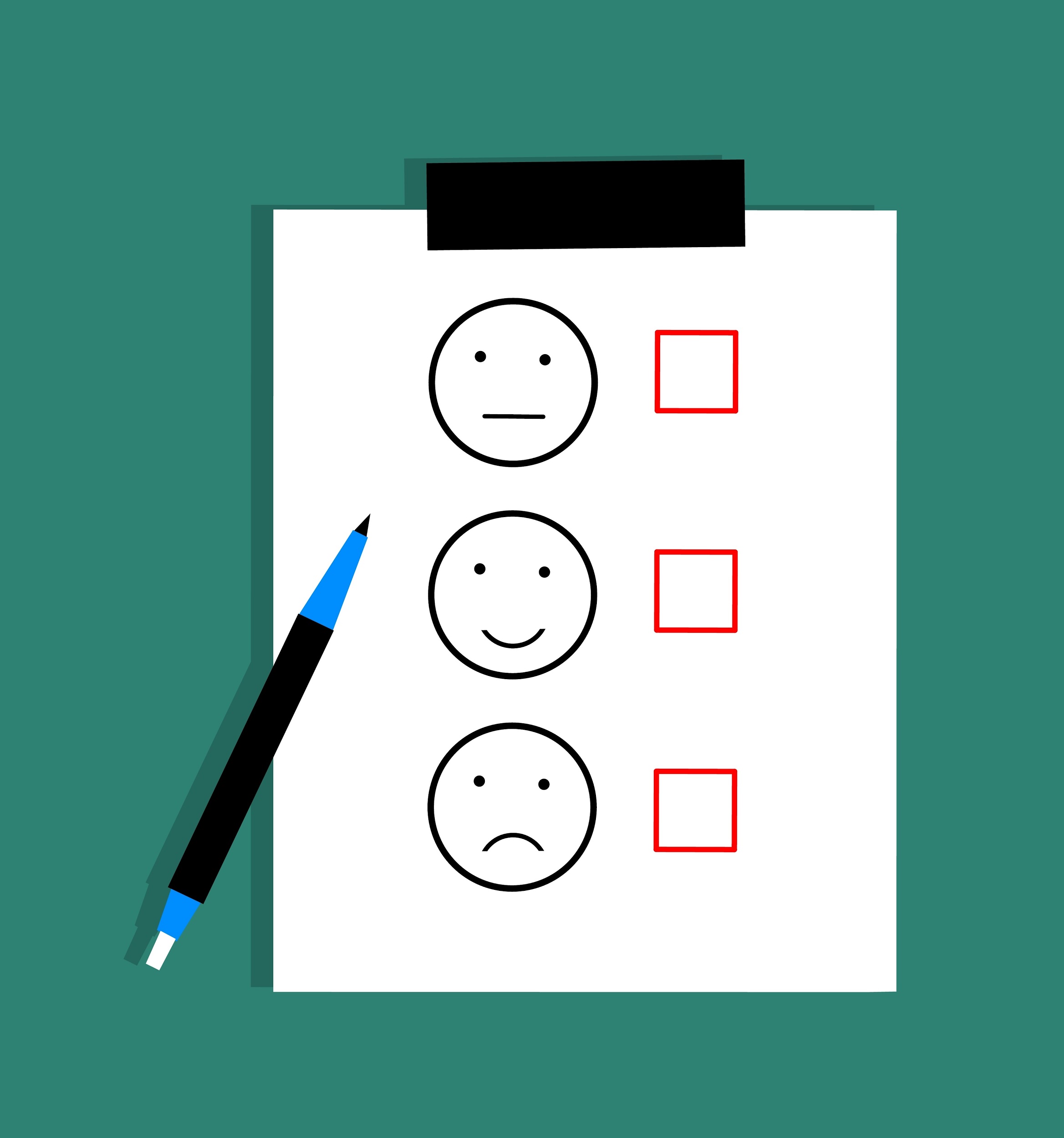 Draw a number line from 1 to 5 and place the following improper fractions and mixed numbers on it.
1 1/2 , 6/4 , 2¾ , 9/4, 3/3
Explain - Tuesday
Insert Flipgrid (or whatever recording platform     
                              you want) link here to have students share their 
                              answers to the word problem.
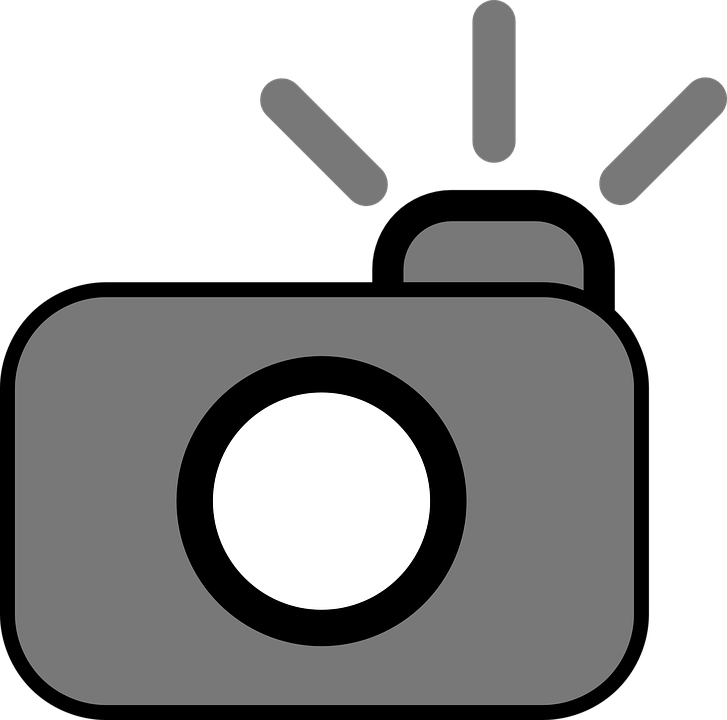 Extend - Tuesday
If you’ve finished early or would like more                                          
                              practice, check out this extension  
                              activity:
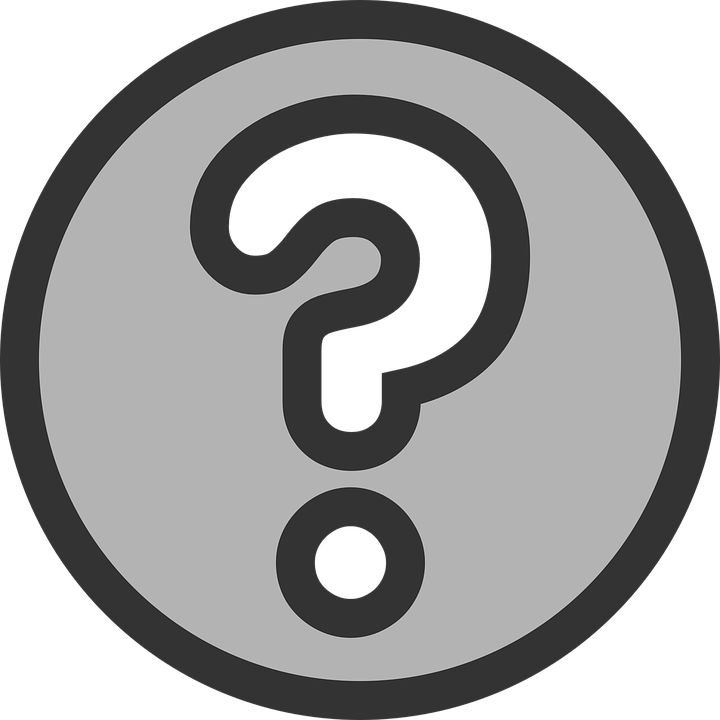 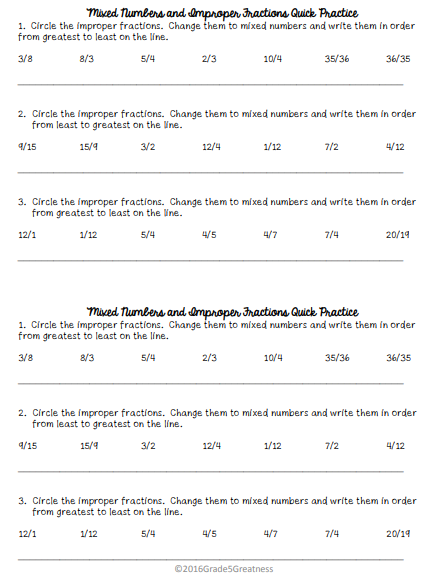